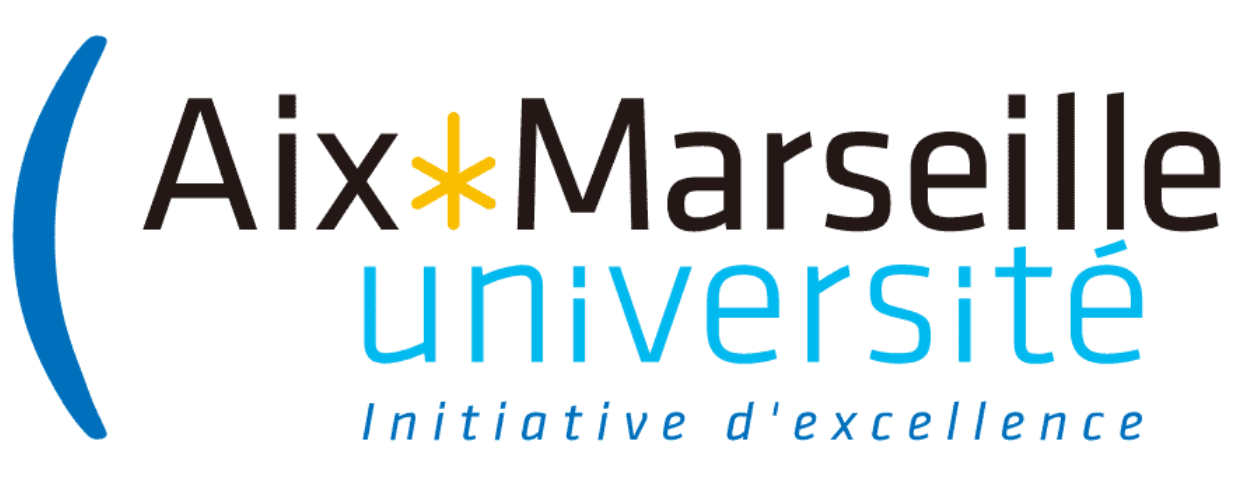 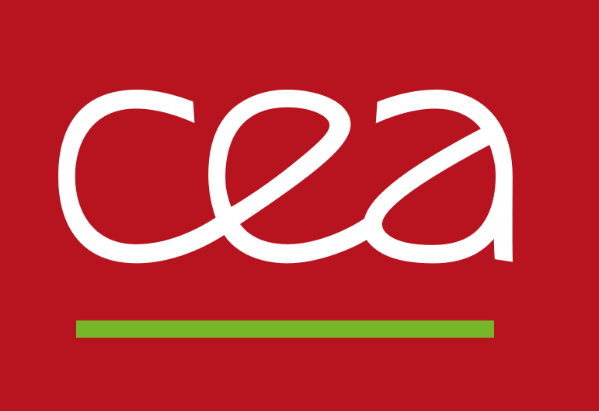 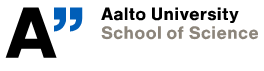 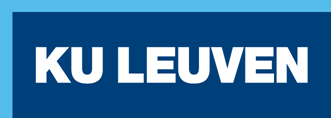 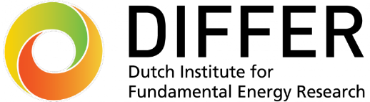 TSVV-5 status
DSD Jour Fixe, 14 Jan 2025
D.V.Borodin, D.Harting et al.
This work has been carried out within the framework of the EUROfusion Consortium, funded by the European Union via the Euratom Research and Training Programme (Grant Agreement No 101052200 — EUROfusion). Views and opinions expressed are however those of the author(s) only and do not necessarily reflect those of the European Union or the European Commission, neither of the ITER organisation. Neither the European Union nor the European Commission can be held responsible for them.
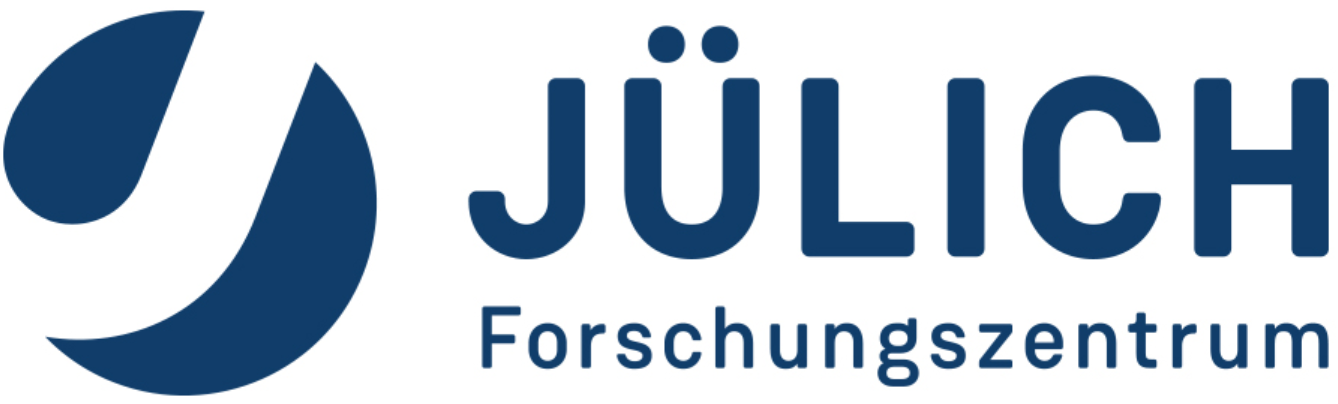 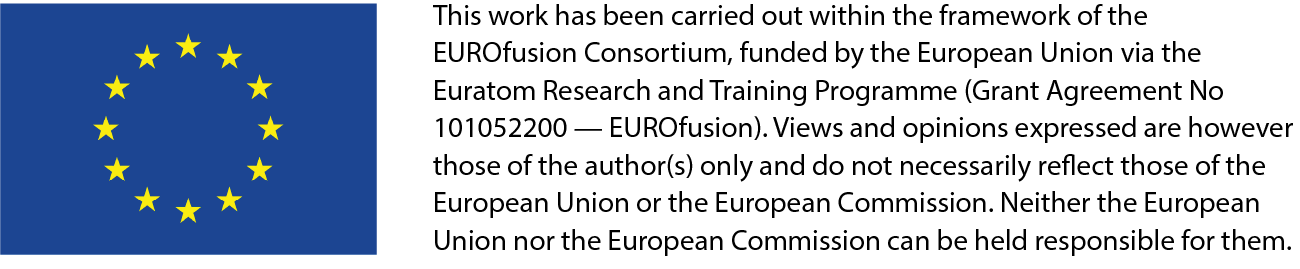 TSVV-5: Neutral Gas Dynamics in the Edge
FP-9 deliverables:
Main simulation tool: 
EIRENE code (and EIRENE-CFD packages)  http://www.eirene.de/

We aim to transform it to IM- and HPC-ready neutral gas module (EIRENE-NGM) suitable for simulations on ITER and DEMO scale with large focus on (semi)detached divertor plasmas
Neutral gas code that allows for an efficient use of HPC resources (towards exascale systems and/or HPC booster techniques) through suitable parallelization methods. 

Revised and extended physics basis for the neutral gas model. Further development of the underlying collision-radiative model towards the full vibrational resolution for all hydrogen isotopes and specific impurities for seeding. 

Improved (in contents and structure) Atomic and Molecular database for volumetric and surface processes. Database access through generalized interfaces to, e.g., atomic, molecular, nuclear and surface (AMNS) physics data. 

Interfaces and boundary conditions necessary for future applications; modularization of the neutral gas code to facilitate coupling to computation fluid dynamics (CFD) codes (2D or 3D codes, turbulence codes, time-dependent) and possibly also to gyro-kinetic/gyrofluid plasma codes. 

Strategy towards a validated predictive capability for integrated fusion reactor modelling for (semi-)detached divertor plasmas. Liaison with TSVV Tasks 3 and 4.
Neutral gas code that allows for an efficient use of HPC resources (towards exascale systems and/or HPC booster techniques) through suitable parallelization methods. 

Revised and extended physics basis for the neutral gas model. Further development of the underlying collision-radiative model towards the full vibrational resolution for all hydrogen isotopes and specific impurities for seeding. 

Improved (in contents and structure) Atomic and Molecular database for volumetric and surface processes. Database access through generalized interfaces to, e.g., atomic, molecular, nuclear and surface (AMNS) physics data. 

Interfaces and boundary conditions necessary for future applications; modularization of the neutral gas code to facilitate coupling to computation fluid dynamics (CFD) codes (2D or 3D codes, turbulence codes, time-dependent) and possibly also to gyro-kinetic/gyrofluid plasma codes. 

Strategy towards a validated predictive capability for integrated fusion reactor modelling for (semi-)detached divertor plasmas. Liaison with TSVV Tasks 3 and 4.
Code performance, parallelization, refactoring, domain decomposition, I/O for HPC, …
Improved physics and features incl. fluid-kinetic hybridisation (FKH) and improved CRMs
Improved AMNS data, both in structure/physics and content
EIRENE as NGM – restructuring, interfaces to other codes, time-dependent runs, kinetic ions
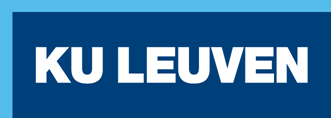 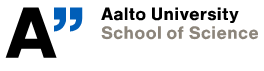 Validation with experiments and test of predictive capabilities for ITER and DEMO
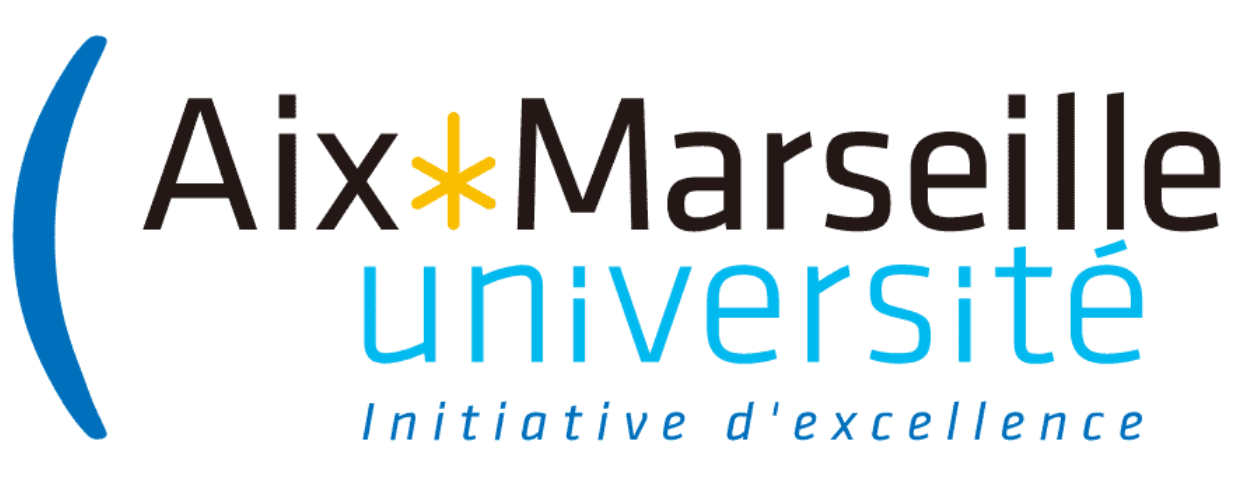 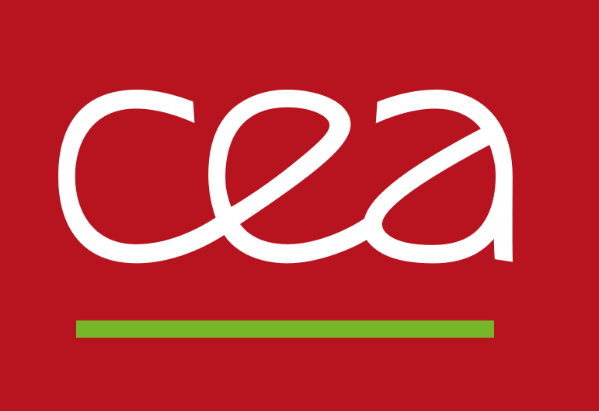 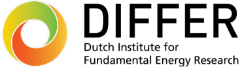 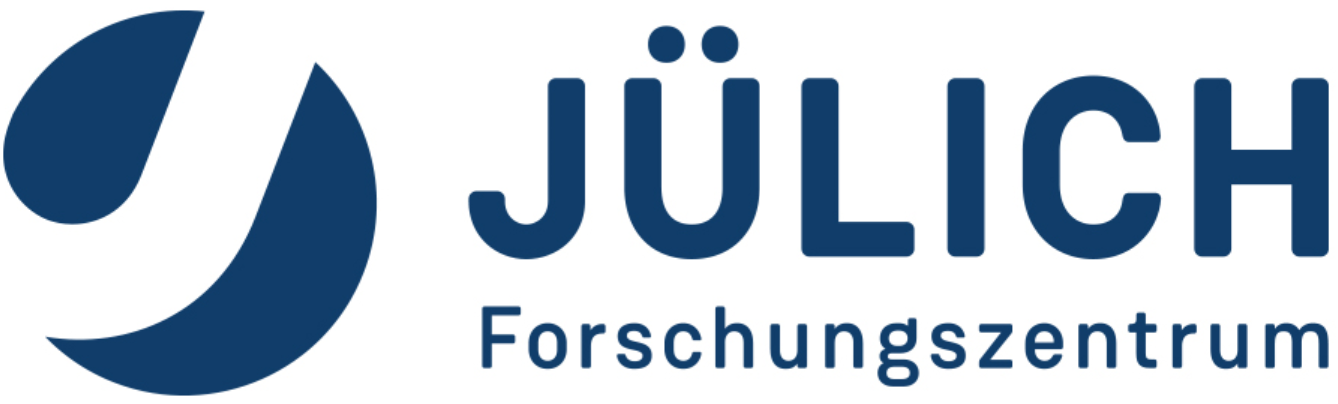 IERENE-NGM: what is done recently?
DCoC (developer code of conduct) is renamed to “Coding guidelines”, agreed, put to the EIRENE (also ModCR) git repo and to the website.
The document version changes together with the code, manual an license thanks to Git hooks (H.J.Leggate). 

The EIRENE + tools  EPL licence
Above 100 (some outdated, not really in use) BD accounts and 20 ADs activated, B2 forms provided by 19 organisations, see www.Eirene.de/EPL
The ITER seems to be close for signing the license, however the dialog continues.
There is a high pressure to put all ITER-relevant codes on a “utterly free licence” like LGPL – the 3rd layer of the licence (free use w/o modifications) to be considered?..

The first MsV is released in Nov 2024 (just before E-TASC planning meeting)
It includes contributions like harmonising with SOLPS-ITER version, but also much more – e.g. significantly approved CI or CXN data output (H.Kampulainen). 
Available in JuGit (FZJ), at ITER (mirror) and for download at www.eirene.de as a clone of the “master” GIT branch.
Recent EIRENE release (MsV = milestone version)
New EIRENE release V1.1.0 (31st October 2024)
New JSON input file format for EIRENE
Added OpenMP capabilities to EIRENE for shared memory usage (related to SOLEDGE code -> TSVV-6)
Updates to EIRENE database (some reactions in amjuel.tex, hydhel.tex, methane.tex, h2vibr.tex)
Unification of internal FZJ EIRENE versions
Started unification of EIRENE with SOLPS-ITER version (supported by X. Bonnin)
Restructuring of Continuous Integration (CI) pipeline (more provenance tests, increased code coverage by CI, OpenMP test cases)

Hotfix for EIRENE V1.1.1 (27th November 2024)
Fixed automatic updates to EIRENE forks (e.g. ITER and CEA fork)
What needs to be done?
The EIRENE website is quite in good shape, still regular updates are necessary
The ITER/EUROfusion request automatic registration with their accounts. 
Links with confluence, bug reporting forum etc. would be very useful.
E-TASC recommended tools (ACH is ready to provide support
Mattermost (Slack alternative) is to be set and used by all developers.
Gira/Confluence (available free of change due to ACH installations).
SimDB-based catalogued repository for simulations
The data server is physically provided by FZJ.
Installations with begin as soon as possible (D.V.Borodin, D.Harting?..)
Start using JSON Schema (in EIRENE, ModCR, etc.)
e.g. MIT Docs (https://json-schema.org/)
We need to get used to coding guidelines, changelog etc. as a routine – 
update those based on collected experience
Recent TSVV-5 events
TSVV-5 annual Code Camp (DIFFER, 19th – 21st November 2024) 
Agenda and materials: https://indico.euro-fusion.org/event/3178/
Participants from all RUs, ITER, related TSVVs (3, 6 and 7) and ACHs  
Moderated discussions along 3 main lines with the approved summaries on the last day. In addition Lots of bilateral discussions, joint look into the code and tools etc.
Examples of outcome: STYX (TSVV-3 interface to EIRENE) can be used as proxy for further IMASification, elaborated set of reference simulation cases prepared for SimDB, …., joint work with ACH (e.g. further steps on IMASification by ACH-IPPLM and  utilisation of EIRON toy model for EIRENE from ACH-VTT discussed)
Large focus this time on CRMs with further updates on fluid-kinetic hybridisation  

Meeting on unified A&M data policies (FZJ, 25th -27th November 2024)
Agenda and materials: https://indico.euro-fusion.org/event/3178/ 
Participants from EUROfusion (e.g. D.Coster – AMNS), ADAS, ITER, IAEA  +  EIRENE (with dedicated tools dedicated tools PLOUTOS and ModCR), YACORA and MCCC developers 
Motivated by discussions at decennial IAEA AMPI Meeting in Helsinki (Jul-2024), likely will lead to a dedicated IAEA TM.
Joint document on data policies elaborated as a draft to be submitted for consideration by EUROfusion, ITER and IAEA.
TSVV-5 support from ACHs
ACH-VTT
EIRON (O.Lappi) toy Model for EIRENE allowing testing various domain decomposition and parallelisation concepts.
 Also useful for e.g. KDMC (asymptotic MC approach to fluid-kinetic hybridisation testing)!
NEW, post deadline: Support in ModCR development (following ACH-MPG support by H.J.Leggate).

ACH-MPG
Support in “brute force” EIRENE parallelisation (hybrid MPI-OpenMP) and ModCR development (main focus in 2024) by H.J.Leggate (unavailable for TSVV-5 in 2025).

ACH-IPPLM
IMASification of EIRENE (P.Chmelevsky, D.Yadykin) - first utilizing the B2 inheritance from SOLPS-ITER, now going deeper inside the EIRENE and aimed to become self-sufficient. 
GGD objects defined form main mesh types, wrappers are under development (now very likely utilizing the STYX experience from TSVV-3), Docker use in plan...
Under discussion: support from the same ACH in the DevOps tool application and use for EIRENE.
Next steps and bottlenecks
Next EIRENE release (spring or summer 2025?..)
Further harmonisation with new developments in SOLPS is needed
Licensing issues should be solved.

EIRENE “portfolio” simulation cases
Setback due to just SimDB availability (first EUDAT was attempted to be used). We need time to install the server, establish working routines…. But we are on good way towards this!
This will need a lot of communication with other related TSVVs

IMASification, DevOps tools, etc
A lot of learning and “getting used” is necessary
More use of GateWay probably will be helpful

Main bottleneck – available manpower
We do our best to employ and train new colleagues – e.g. additional person (M.Gordon) in FZJ is starting in March 2025.
Thanks for the attention!